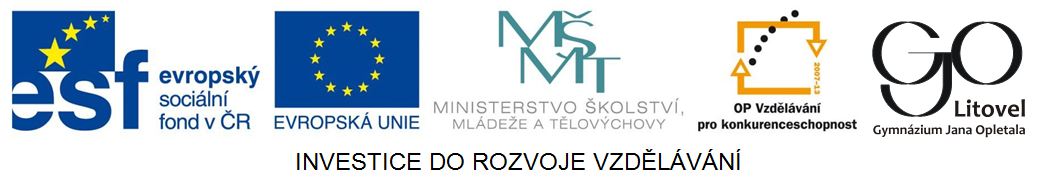 GEOLOGIE
Přeměněné /metamorfované/ horniny
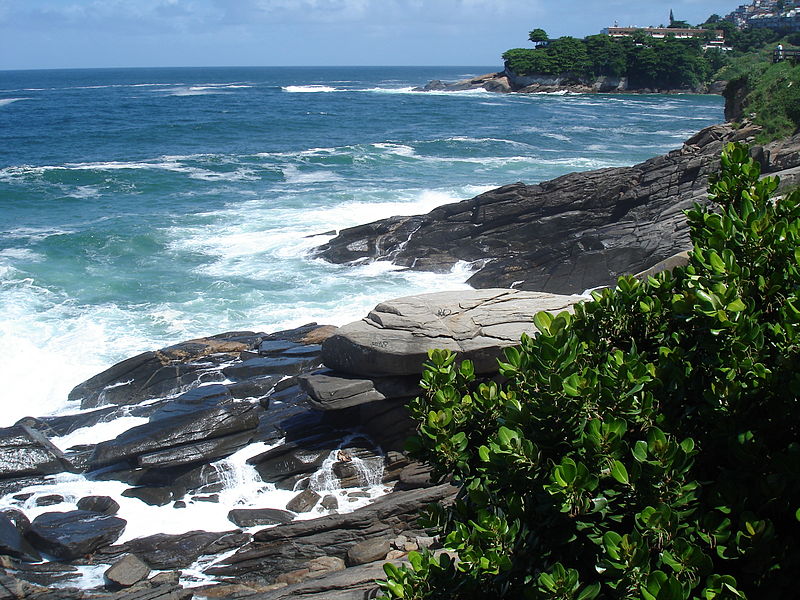 Ušlechtilé granulity prekambrickými metamorfované      obrázek č.1
Přeměněné (metamorfované) horniny
Tvoří se přeměnou dříve vzniklých hornin 
-   vyvřelých
usazených
již dříve přeměněných.
Příčinou přeměny je velký tlak způsobený horotvornými procesy a tíhou nadložních hornin, vysoká teplota v zemské kůře, chemické působení horkých vodních roztoků.
Vlivem tlakových sil dochází v nich k rovnoběžnému uspořádání nerostů – břidličnatosti. Často označované jako krystalické břidlice.
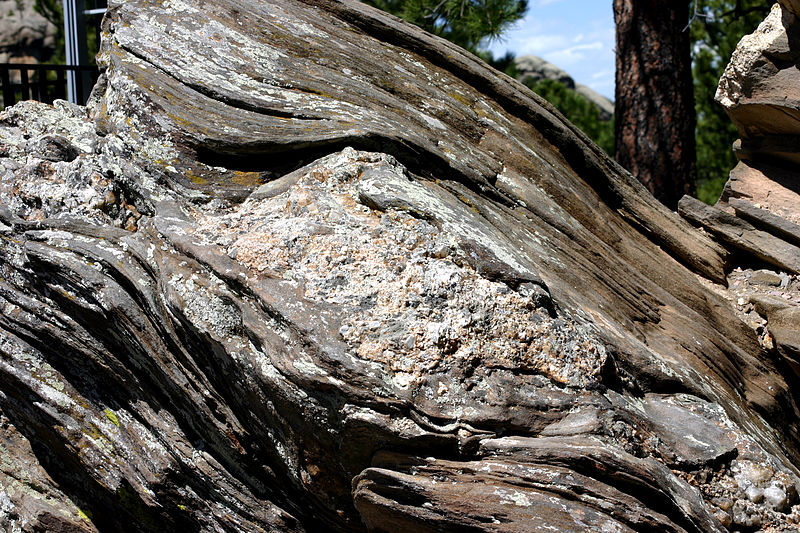 Krystalické břidlice na Mount Rushmore (před 1,6 mld)              obrázek č.2
Přeměněné (metamorfované) horniny
Jejich hlavní zástupci jsou:
Rula vzniká za velkého tlaku a vysoké teploty přeměnou usazených a vyvřelých hornin
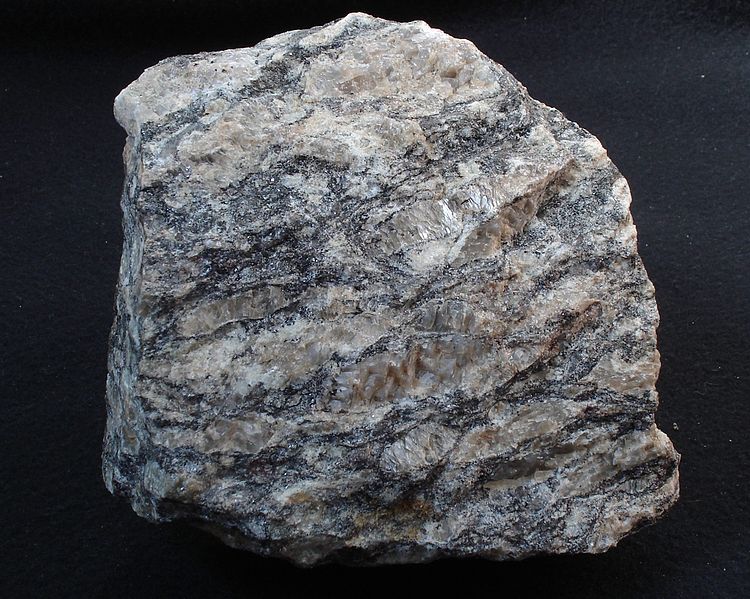 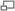 Obrázek č. 3
Přeměněné (metamorfované) horniny
- Fylit vzniká částečnou přeměnou jílových usazených hornin
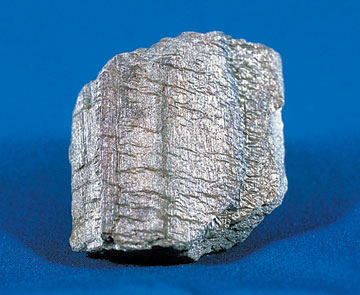 Obrázek č.4
Přeměněné (metamorfované) horniny
Svor se tvoří při větším tlaku a vyšší teplotě především z jílových a písčitých usazenin
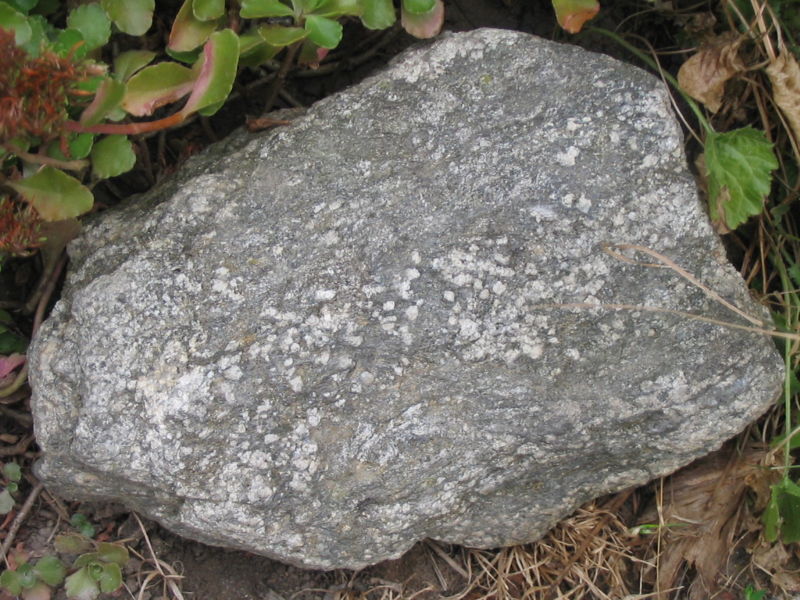 Obrázek č. 5
Přeměněné (metamorfované) horniny
- Krystalický vápenec (mramor) 
  se tvoří přeměnou vápence
Obrázek č. 6
Knižní zdroje:
Demek Jaromír a kolektiv. Geografie pro střední školy 1 - Fyzickogeografická část. 2001, SPN-pedagogické nakladatelství Praha, 96 stran. ISBN 80-85937-73-5

Černík Vladimír, Martinec Zdeněk,  Vítek Jan. Přírodopis 4 – mineralogie a geologie.1998, SPN-pedagogické nakladatelství Praha, 87 stran. ISBN 80-7235-044-7 

Seznam obrázků:
Obr. č. 1. 2012-11-05] Dostupný pod licencí Creative Commons na www. http://commons.wikimedia.org/wiki/File:Ocean_from_Leblon.jpg

Obr. č.2 [cit. 2012-11-05] Dostupný pod licencí Creative Commons na www. http://commons.wikimedia.org/wiki/File:Ductile_shear.jpg

Obr. č.3 [cit. 2012-11-05] Dostupný pod licencí Creative Commons na www. http://commons.wikimedia.org/wiki/File:Augen-gneiss-2.jpg

Obr. č. 4 [cit. 2012-11-05] Dostupný pod licencí Creative Commons na www. http://commons.wikimedia.org/wiki/File:PhylliteUSGOV.jpg

Obr. č. 5 [cit. 2012-11-05] Dostupný pod licencí Creative Commons na www. http://commons.wikimedia.org/wiki/File:Svor,_hornina.jpg

Obr. č. 6 [cit. 2012-11-05] Dostupný pod licencí Creative Commons na www. http://commons.wikimedia.org/wiki/File:MarbleUSGOV.jpg
[Speaker Notes: ZÁVĚR]